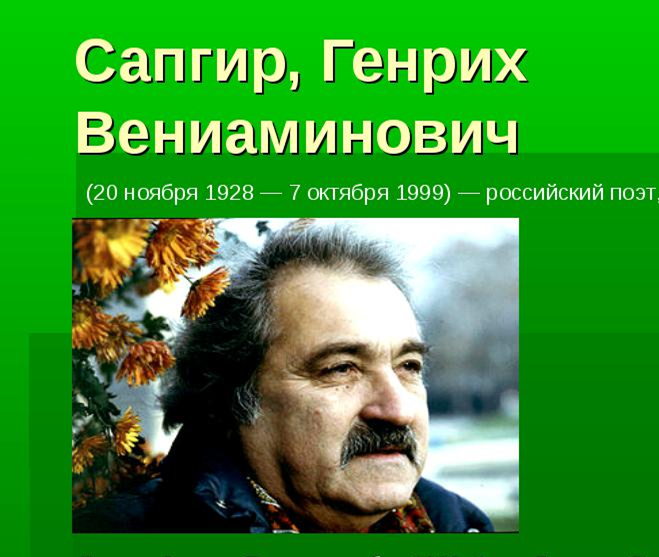 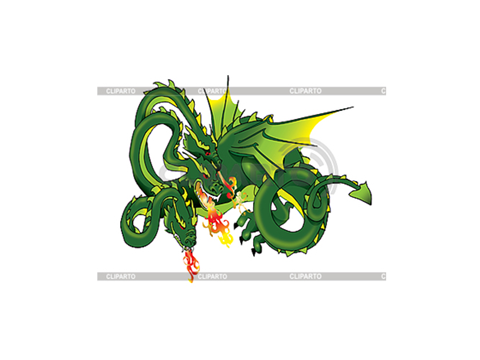 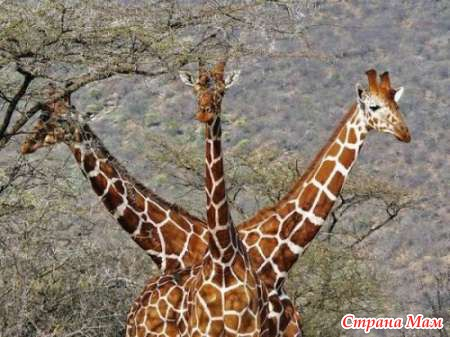 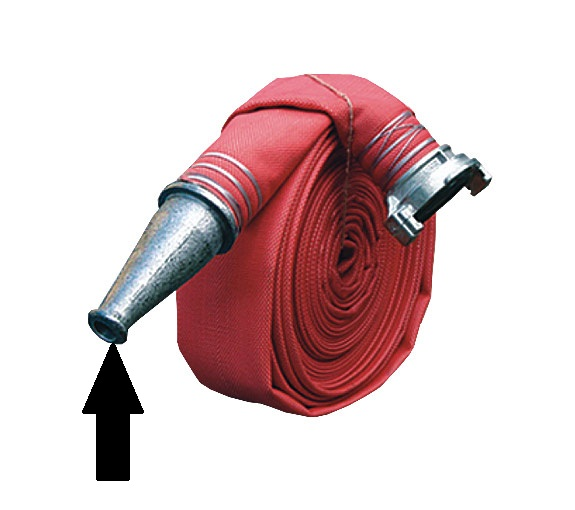 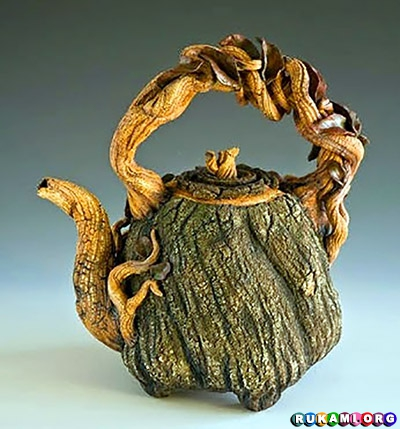 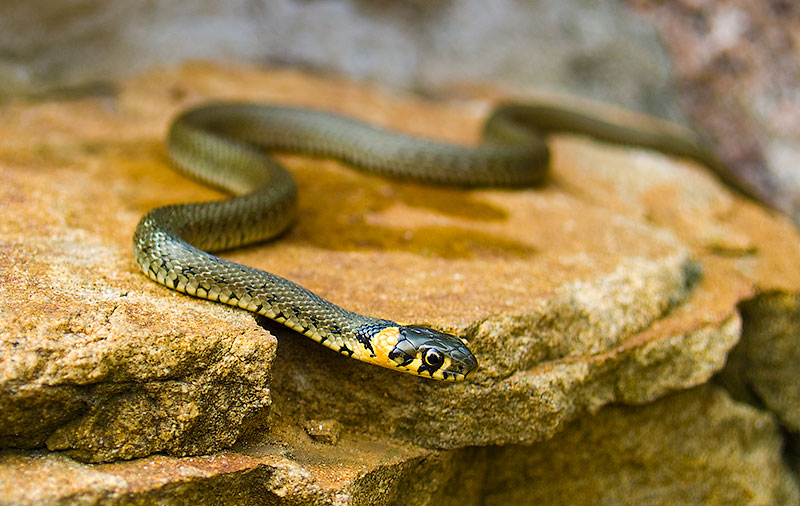 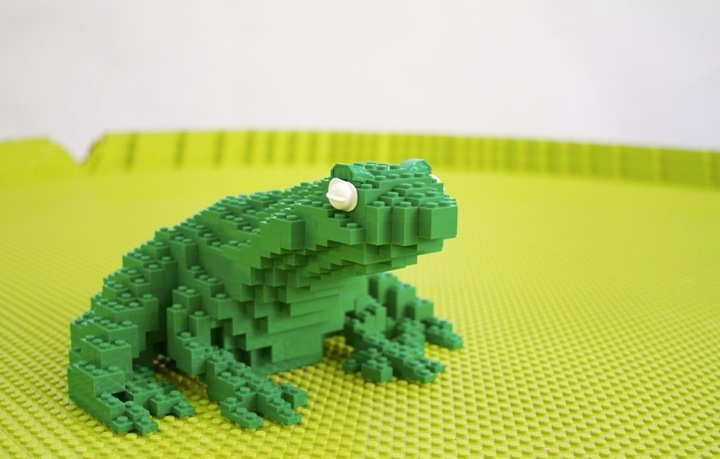 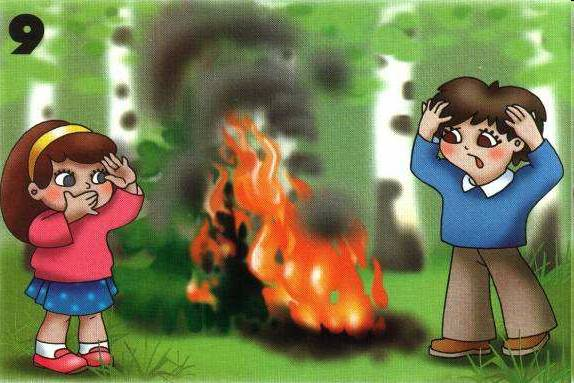 «Смех – это оружие»Г. Сапгир